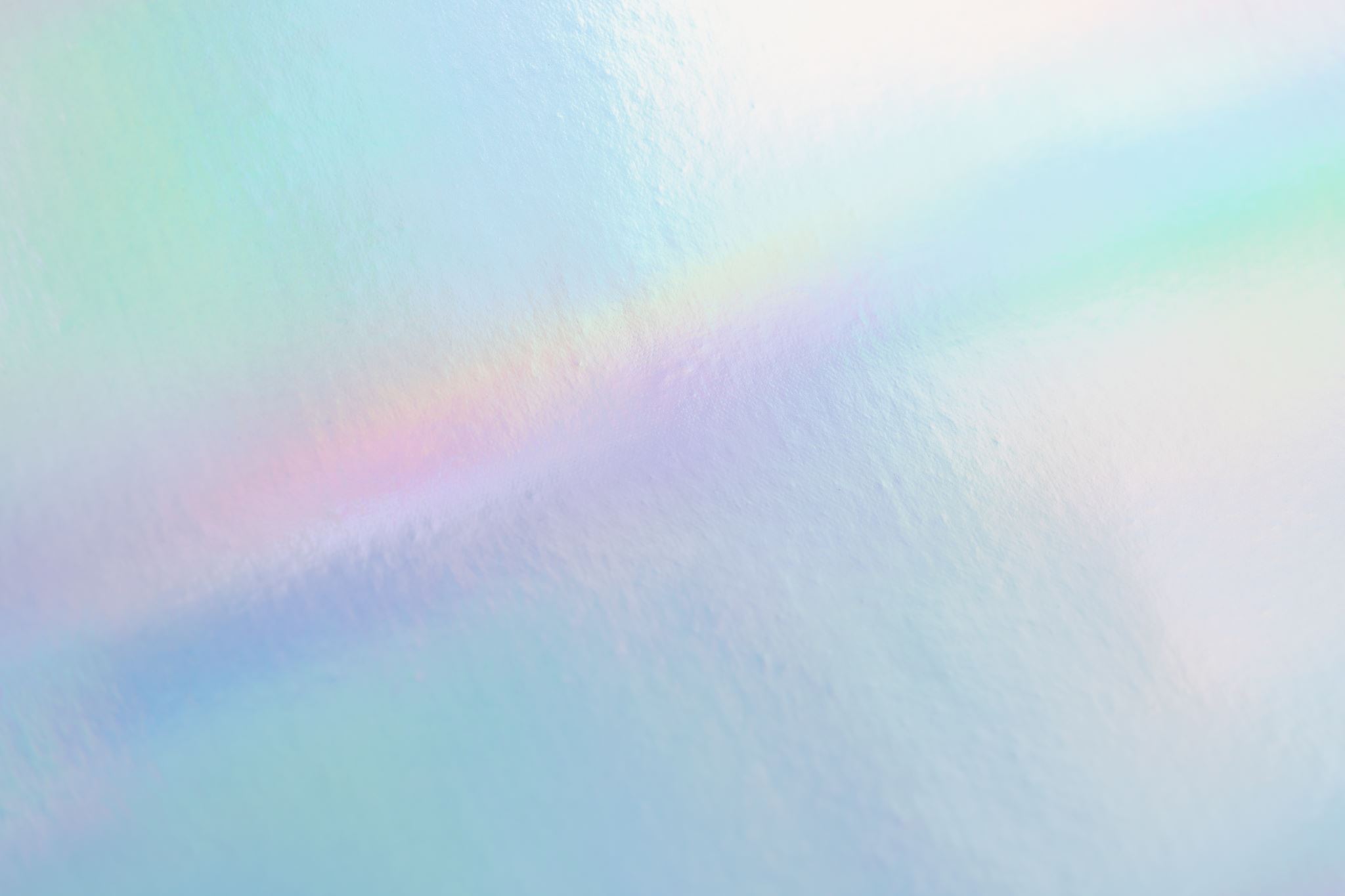 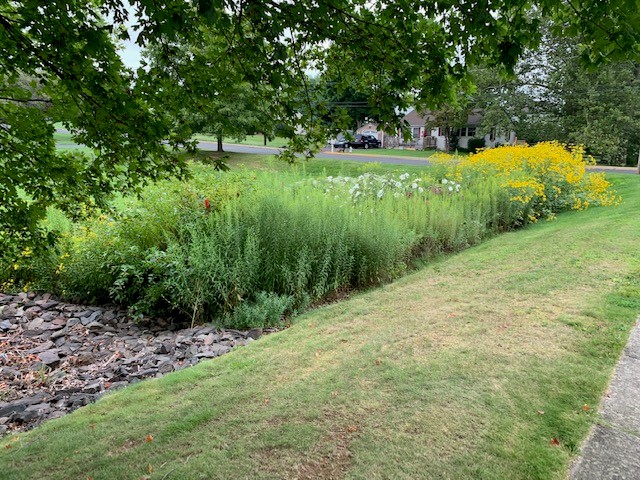 Stormwatermanagement
Towamencin Township
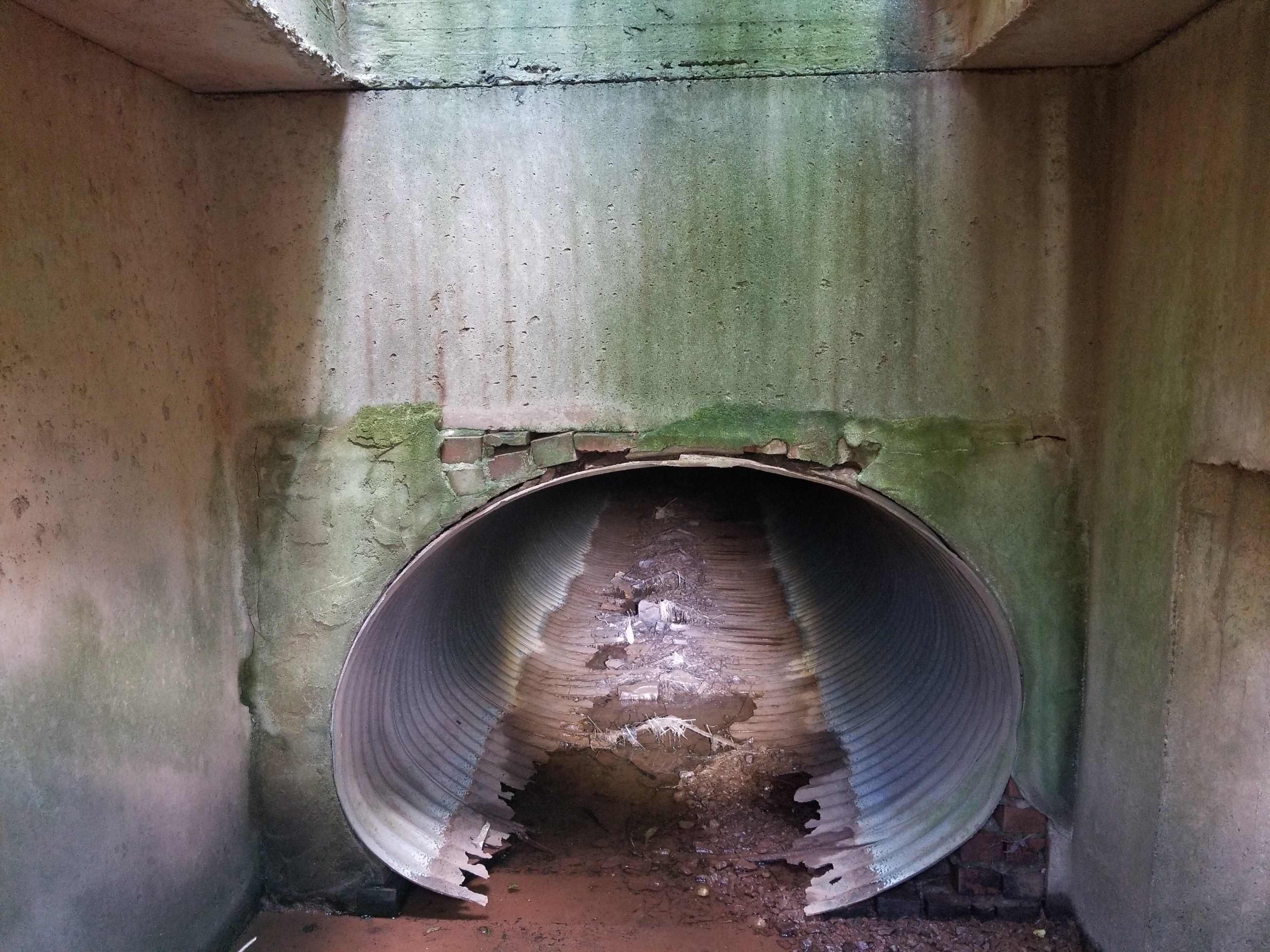 Requirements for the Township’s PADEP Permit
Required to install Best Management Practices (BMPs) that will reduce the sediment load to Skippack Creek by 10% and total phosphorus by 5%
Township joined with Hatfield Township, Worcester Township, Skippack Township and Lower Providence Township to prepare a watershed-wide plan to meet these requirements
Permit was issued in November 2022 and the 5 Townships are required to have the BMPs completed prior to November 30, 2027.
The costs for the projects are shared between the municipalities and are weighted relative to the contributing drainage area and benefit
Proposed BMPs for Skippack creek multi-municipal plan
CoSt Distribution by Township for the Primary Project list
Possible Skippack Creek BMPs within Towamencin Township
As part of the Multi-Municipal Pollution Reduction Plan, Towamencin Township is committed to provide a sediment reduction of 227,375 lbs/year.
Replacement of deteriorated corrugated metal pipe – Grist mill area
Possible phasing for grist mill storm sewer replacement